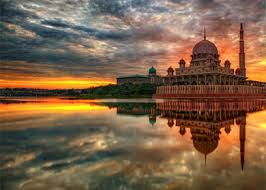 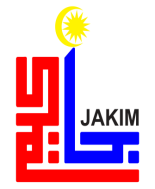 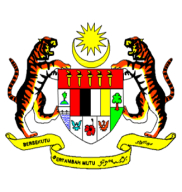 KHUTBAH MULTIMEDIA JAKIM
RAMADAN
Bulan Menjana Taqwa
(10 Jun 2016 / 5 Ramadan 1437)
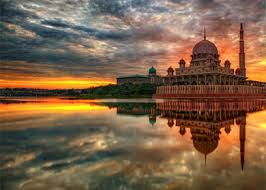 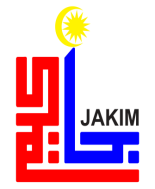 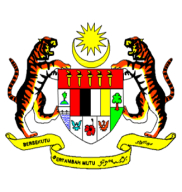 KHUTBAH MULTIMEDIA JAKIM
PUJIAN KEPADA ALLAH SWT
الحَمْـدُ لِلَّـهِ الْقَآئِلُ:
ﭽ ﭣ ﭤ ﭥ ﭦ ﭧ ﭨ ﭩ ﭪ ﭫ ﭬ ﭭ ﭮ ﭯ ﭰﭼ البقرة: ١٨٣
2
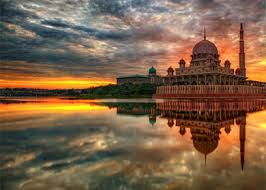 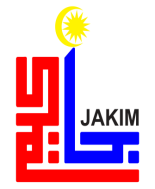 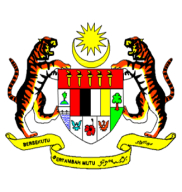 KHUTBAH MULTIMEDIA JAKIM
SYAHADAH
أَشْهَدُ أَنْ لاَ اِلَهَ إِلاَّ اللَّهُ وَحْدَهُ لاَ شَرِيْكَ لَه وَأَشْهَدُ أَنَّ مُحَمَّدًا عَبْدُهُ وَرَسُوْلُهُ
3
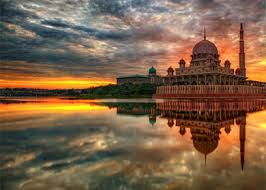 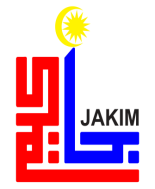 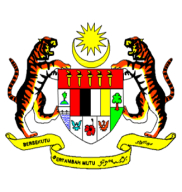 KHUTBAH MULTIMEDIA JAKIM
SELAWAT
اللّهُمَّ صَلِّ وَسَلِّمْ عَلىَ سَيِّدِنَا مُحَمَّدٍ 
وَعَلَى آلِهِ وَصَحْبِهِ أَجمَعِينَ
4
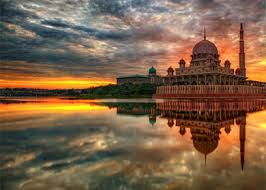 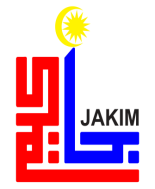 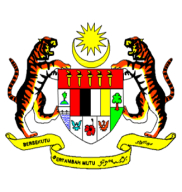 KHUTBAH MULTIMEDIA JAKIM
أَمَّا بَعدُ ! فَيَا عِبَادَ اللهِ اتَّقُوا اللهَ أُوصِيكُم وَنَفسِي بِتَقوَى اللهِ فَقَد فَازَ المُتَّقُونَ.
5
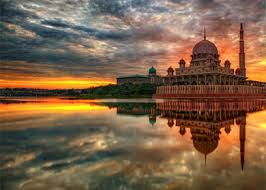 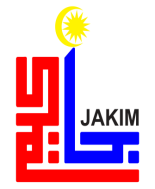 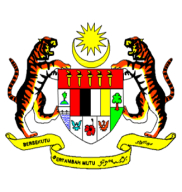 KHUTBAH MULTIMEDIA JAKIM
WASIAT TAQWA
bersungguh-sungguh melaksanakan segala
bersungguh-sungguh meninggalkan segala
Marilah sama-sama kita 
meningkatkan ketaqwaan kepada ِAllah SWT
PERINTAH-NYA
LARANGAN-NYA
Mudah-mudahan kita memperolehi keberkatan dan keredhaan serta perlindungan Allah SWT di dunia dan di akhirat.
6
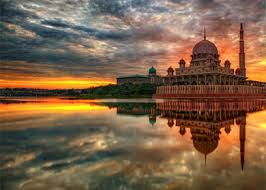 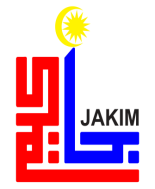 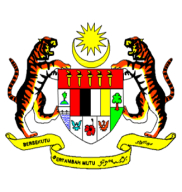 KHUTBAH MULTIMEDIA JAKIM
TAJUK KHUTBAH
RAMADAN:
BULAN MENJANA TAQWA
7
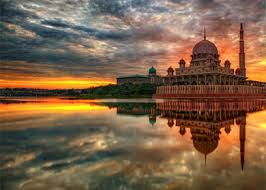 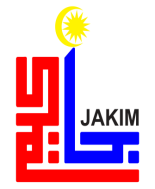 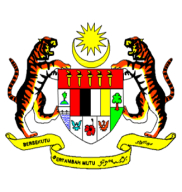 KHUTBAH MULTIMEDIA JAKIM
Alhamdulillah bersyukur kepada Allah SWT
memberi kita peluang untuk menemui bulan Ramadan
bulan yang diberkati akan segala amal kebajikan
bulan rahmat dan kasih sayang
pengukuh ikatan persaudaraan
kepada golongan yang HATINYA PENUH KEIMANAN
8
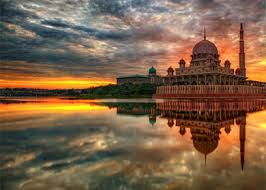 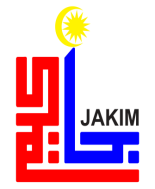 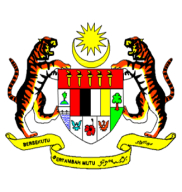 KHUTBAH MULTIMEDIA JAKIM
Allah S.W.T …
Di bulan ini, Allah SWT mewajibkan umatnya berpuasa pada waktu siangnya dan sunat pula menghidupkan malamnya.
9
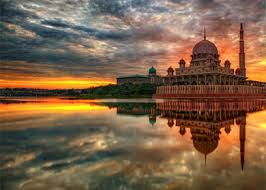 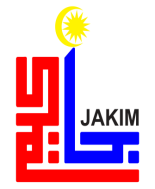 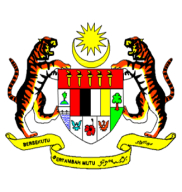 KHUTBAH MULTIMEDIA JAKIM
Firman Allah SWT dalam Surah al-Baqarah : 183
﴿ﭣ ﭤ ﭥ ﭦ ﭧ ﭨ ﭩ ﭪ ﭫ ﭬ ﭭ ﭮ ﭯ ﭰ﴾
Maksudnya: 

“Wahai orang-orang yang beriman! Kamu diwajibkan berpuasa sebagaimana diwajibkan atas orang yang terdahulu daripada kamu, supaya kamu bertakwa.”
10
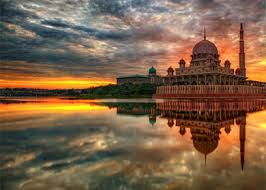 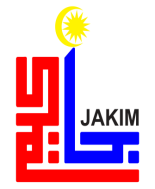 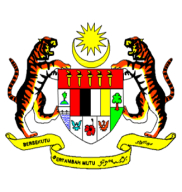 KHUTBAH MULTIMEDIA JAKIM
Realitinya,
Ramadan adalah anugerah Rabbaniah dan nikmat Ilahi yang sangat agung.
Menghiburkan hati orang beriman dan membahagiakan jiwa orang bertakwa.
Allah SWT memberi keistimewaan yang khas berbanding bulan-bulan yang lain sehinggakan setiap detiknya amat berharga.
Allah SWT juga menyediakan pelbagai pemberian berharga berupa pahala dan keampunan.
11
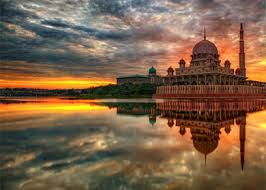 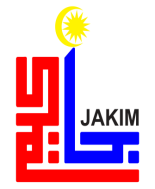 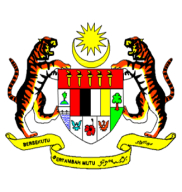 KHUTBAH MULTIMEDIA JAKIM
“ Daripada Abu Hurairah RA bahawasanya Rasulullah SAW bersabda: Sesiapa yang berpuasa Ramadan dengan penuh keimanan dan mengharap balasan daripada Allah, akan diampuni dosanya yang telah lalu. Sesiapa yang menghidupkan malam Al-Qadar dengan penuh keimanan dan mengharap balasan daripada Allah, akan diampuni dosanya yang telah lalu. ”
(Muttafaqun ‘Alaih)
12
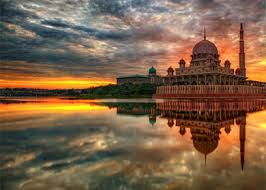 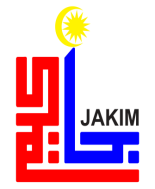 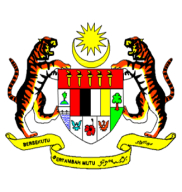 KHUTBAH MULTIMEDIA JAKIM
Setiap kali Ramadan menjelang, baginda SAW selalu menggembirakan para sahabat dengan kata-kata motivasi agar mereka lebih bersedia menyambutnya dengan penuh ketaatan dan merebut peluang yang dijanjikan oleh Allah SWT.
"Daripada Salman Al-Farisi RA berkata: Rasulullah SAW telah menyampaikan khutbah di hari akhir bulan Sya’ban, sabda baginda: Wahai manusia! Telah menaungi kamu bulan yang agung, bulan yang diberkati, bulan yang terdapat padaya satu malam yang lebih baik daripada seribu bulan, Allah mewajibkan berpuasa di dalamnya, sunat menghidupkan malamnya, sesiapa yang menghampirinya dengan amal kebaikan seolah-olah (pahalanya) seperti pahala fardhu, sesiapa yang mengerjakan amalan fardhu seolah-olah (pahalanya) seperti pahala 70 amalan fardhu, Ramadan bulan kesabaran dan pahala sabar adalah syurga …..“ 
(Riwayat Ibnu Khuzaimah)
13
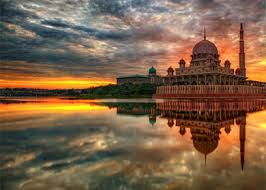 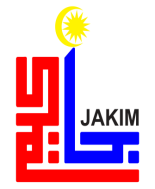 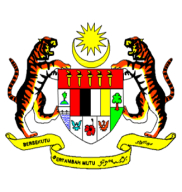 KHUTBAH MULTIMEDIA JAKIM
Persiapan diri untuk meraih segala anugerah yang disediakan
14
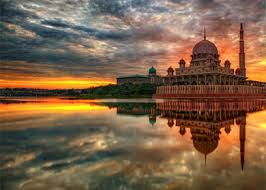 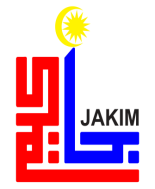 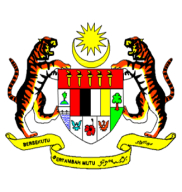 KHUTBAH MULTIMEDIA JAKIM
kehadiran Ramadan yang disambut dengan ketulusan hati dan kelapangan pemikiran akan
membentuk sahsiah seorang yang teguh hatinya dalam mempertahankan iman dan takwa kepada Allah SWT.
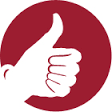 puasanya kali ini menjadi perisai yang akan melindungi diri dari kehancuran jiwa, kerosakkan perjalanan hidup, dan melindungi dari tercebur ke dalam golongan manusia yang tidak memiliki sifat sabar, tolong menolong dan simpati sesama insan.
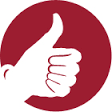 15
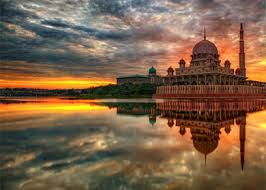 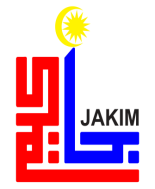 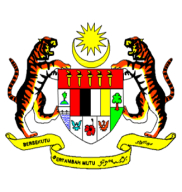 KHUTBAH MULTIMEDIA JAKIM
Mimbar menyeru sidang Jumaat sekalian, marilah kita bersama-sama
merebut peluang yang ada dan memanfaatkannya dengan sebaik-baiknya.
Tingkatkan tumpuan dan kekuatan diri untuk beribadah kepada Allah SWT sebanyak-banyaknya dengan berzikir, membaca Al-Qur’an, mengerjakan solat-solat sunat dan seumpamanya terutamanya solat sunat Tarawih dan witir yang amat dituntut dan afdhal dilakukan secara berjemaah.
16
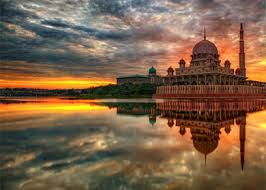 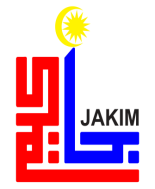 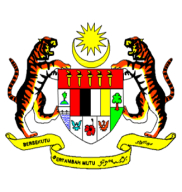 KHUTBAH MULTIMEDIA JAKIM
RUMUSAN KHUTBAH
17
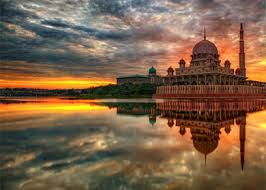 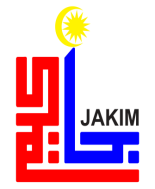 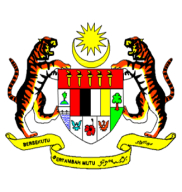 KHUTBAH MULTIMEDIA JAKIM
ﭸ ﭹ ﭺ ﭻ
﴿ ﭒ ﭓ ﭔ ﭕ ﭖ ﭗ ﭘ ﭙ ﭚ ﭛ ﭜ ﴾
Maksudnya: 

“Dan segeralah kamu kepada (mengerjakan amal-amal yang baik untuk mendapat) keampunan dari Tuhan kamu, dan (mendapat) Syurga yang bidangnya seluas segala langit dan bumi, yang disediakan bagi orang yang bertakwa.”
(Surah Ali Imran: 133)
18
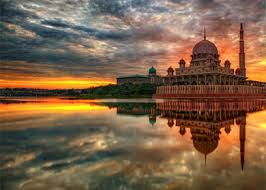 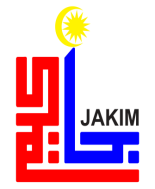 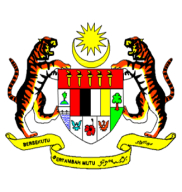 KHUTBAH MULTIMEDIA JAKIM
بَارَكَ اللهُ لِيْ وَلَكُمْ بِالْقُرْآنِ الْعَظِيْمِ، وَنَفَعَنِيْ وَإِيَّاكُمْ بِمَا فِيْهِ مِنَ الآيَاتِ وَالذِّكْرِ الْحَكِيْمِ، وَتَقَبَّلَ مِنِّيْ وَمِنْكُمْ تِلاَوَتَهُ إِنَّهُ هُوَ السَّمِيْعُ الْعَلِيْمُ. أَقُوْلُ قَوْلِيْ هَذَا وَأَسْتَغْفِرُ اللهَ الْعَظِيْمَ لِيْ وَلَكُمْ وَلِسَآئِرِ الْمُسْلِمِيْنَ وَالْمُسْلِمَاتِ وَالْمُؤْمِنِيْنَ وَالْمُؤْمِنَاتِ الأَحْيَاءِ مِنْهُمْ وَالأَمْوَاتِ، فَاسْتَغْفِرُوْهُ إِنَّهُ هُوَ الْغَفُوْرُ الرَّحِيْمُ.
19
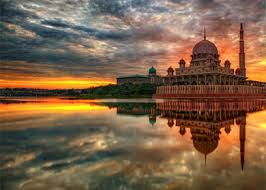 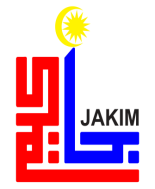 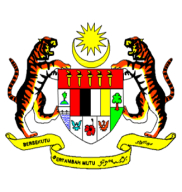 KHUTBAH MULTIMEDIA JAKIM
KHUTBAH KEDUA
20
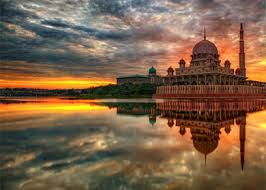 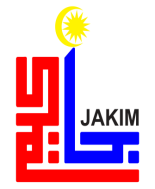 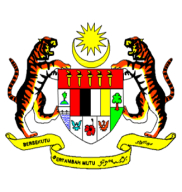 KHUTBAH MULTIMEDIA JAKIM
اَلْحَمْدُ لِلّهِ نَحْمَدُهُ وَنَسْتَعِيْنُهُ وَنَسْتَغْفِرُهُ وَنُؤْمِنُ بِهِ وَنَتَوَكَّلُ عَلَيْهِ وَنَعُوْذُُ بِاللهِ مِنْ شُرُوْرِ أَنْفُسِنَا وَمِنْ سَيِّئَاتِ أَعْمَالِنَا. مَنْ يَهْدِهِ اللهُ فَلاَ مُضِلَّ لَهُ وَمَنْ يُضْلِلْهُ فَلاَ هَادِيَ لَهُ.
21
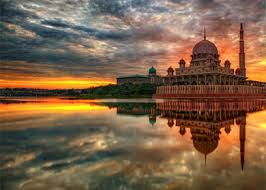 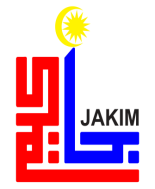 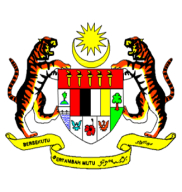 KHUTBAH MULTIMEDIA JAKIM
أَشْهَدُ أَنْ لاَّ اِلَهَ إِلاَّ اللهُ وَحْدَهُ لآ شَرِيْكَ لَهُ، وَأَشْهَدُ أَنَّ سَيِّدَنَا وَنَبِيَّنَا مُحَمَّدًا عَبْدُهُ وَرَسُوْلُهُ سَيِّدُ الْخَلاَئِقِ وَالْبَشَرِ.
Aku bersaksi bahawa tiada tuhan yang disembah melainkan Allah yang Maha Esa dan tiada sekutu bagi-Nya. Aku juga bersaksi bahawa penghulu dan Nabi kami Muhammad SAW adalah hamba dan rasul-Nya penghulu segala makhluk dan manusia.
22
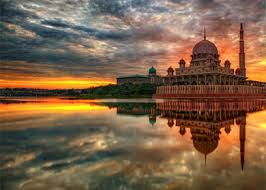 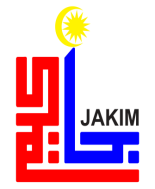 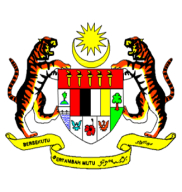 KHUTBAH MULTIMEDIA JAKIM
اَللّهُمَّ صَلِّ وَسَلِّمْ وَبَارِكْ عَلَى سَيِّدِنَا وَنَبِيِّنَا مُحَمَّدٍ وَعَلَى آلِهِ وَصَحْبِهِ أَجْمَعِيْنَ.
Ya Allah, berilah selawat, sejahtera dan berkat ke atas penghulu dan Nabi kami Muhammad SAW,  kaum keluarga serta para sahabat baginda.
23
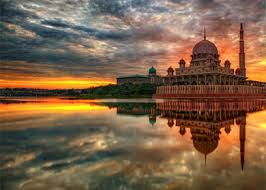 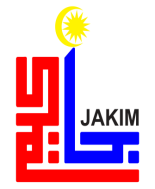 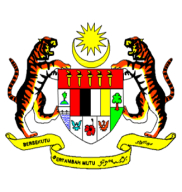 KHUTBAH MULTIMEDIA JAKIM
أَمَّا بَعْدُ فَيَا عِبَادَ اللهِ، إِتَّقُوْا اللهَ وَكُوْنُوْا مَعَ الصَّادِقِيْنَ. وَاعْلَمُوْا أَنَّ اللهَ سُبْحَانَهُ وَتَعَالىَ أَمَرَكُمْ بِأَمْرٍ بَدَأَ فِيْهِ بِنَفْسِهِ وَثَنَّى بِمَلآئِكَتِهِ الْمُسَبِّحَةِ بِقُدْسِهِ. فَقَالَ اللهُ تَعَالىَ مُخْبِرًا وَآمِرًا :
ﭲ ﭳ ﭴ ﭵ ﭶ ﭷ ﭸ ﭹ ﭺ ﭻ ﭼ ﭽ ﭾ ﭿ
اللَّهُمَّ صَلِّ وَسَلِّمْ عَلَى سَيِّدِنَا مُحَمَّدٍ وَعَلَى آل سَيِّدِنَا مُحَمَّدٍ
24
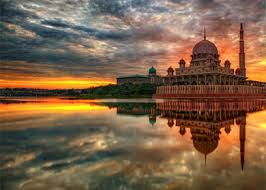 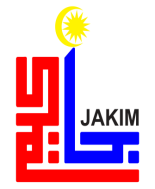 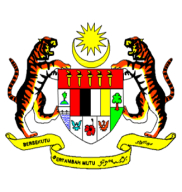 KHUTBAH MULTIMEDIA JAKIM
وَارْضَ اللّهُمَّ عَنِ الأَرْبَعَةِ الْخُلَفَاءِ الرَّاشِدِيْنَ سَادَاتِنَا أَبِى بَكْرٍ وَعُمَرَ وَعُثْمَانَ وَعَلِىٍّ بْنِ أَبِى طَالِبٍ، وَعَنْ أَزْوَاجِ نَبِيِّنَا الْمُطَهَّرَاتِ مِنَ الأَدْنَاسِ وَعَنْ أَهْلِ بَيْتِهِ وَقَرَابَتِهِ وَعَنْ سَائِرِ الصَّحَابَةِ الأَكْرَمِيْنَ وَالتَّابِعِيْنَ وَمَنْ تَبِعَهُمْ بِإِحْسَانٍ إِلَى يَوْمِ الدِّيْنِ. وَارْضَ عَنَّا بِرَحْمَتِكَ يَا أَرْحَمَ الرَّاحِمِيْنَ.
Ya Allah, kurniakanlah keredaan kepada empat orang khulafa ar-Rasyidin Saidina Abu Bakar, Umar, Usman dan Ali bin Abi Talib. Isteri-isteri Nabi yang suci, ahli keluarga, seluruh sahabat serta para tabiin. Juga, redailah kami sekalian wahai Tuhan Yang Maha Penyayang.
25
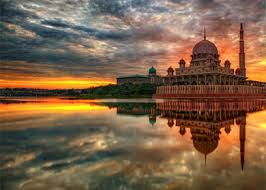 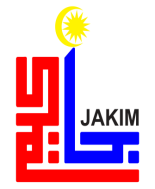 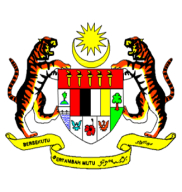 KHUTBAH MULTIMEDIA JAKIM
اَللّهُمَّ اغْفِرْ لِلْمُسْلِمِيْنَ وَالْمُسْلِمَاتِ وَالْمُؤْمِنِيْنَ وَالْمُؤْمِنَاتِ الأَحْيَاءِ مِنْهُمْ وَالأَمْوَاتِ.
Ya Allah, ampunkanlah dosa golongan muslimin dan muslimat, sama ada yang masih hidup atau yang telah meninggal dunia
26
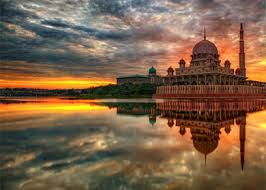 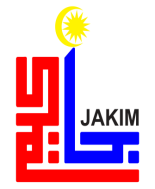 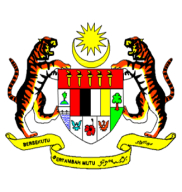 KHUTBAH MULTIMEDIA JAKIM
اَللّهُمَّ أَنْزِلِ الرَّحْمَةَ عَلَى السَّلاَطِيْنِ الْكِرَامِ، 
وَجَمِيْعِ الْمُسْلِمِيْنَ الْعِظَامِ، 
الَّذِيْنَ قَضَوْا بِالْحَقِّ وَبِهِ كَانُوْا يَعْدِلُوْنَ.
Ya Allah anugerahkanlah rahmat ke atas Raja-raja kami dan pemimpin-pemimpin kami yang melaksanakan kebenaran dan menegakkan keadilan
27
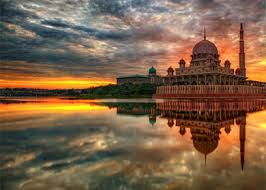 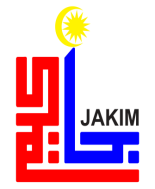 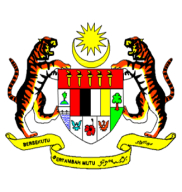 KHUTBAH MULTIMEDIA JAKIM
اَللّهُمَّ أَنْزِلِ الرَّحْمَةَ وَالسَّكِيْنَةَ وَالسَّلاَمَةَ وَالْعَافِيَةَ عَلَى مَلِكِنَا، سري فادوك بضيندا يغ دفرتوان اضوغ مَوْلاَنَا الْمَلِكُ الْمُعْتَصِمُ بِاللهِ مُحِبُّ الدِّيْنِ توانكو الْحَاجَّ عَبْدَ الْحَلِيْمِ مُعَظَّمْ شَاهُ إِبْنَ الْمَرْحُوْمِ اَلْسُّلْطَانِ بَدْلِي شَاهُ، راج فرمايسوري اضوغ سلطانة حاجة حامينة وعلى فوتري٢ سرتا قرابة٢ دراج  سكالين.
Ya Allah limpahkanlah rahmat, ketenangan, keselamatan dan kesihatan ke atas Raja kami,
SERI PADUKA BAGINDA YANG DIPERTUAN AGONG MAULANA AL-MALIK 
AL-MU’TASIM BILLAHI MUHIBBUDIN TUANKU AL-HAJ ABD AL-HALIM MUADZZAM SHAH IBN AL-MARHUM AS-SULTAN BADLI SHAH,
RAJA PERMAISURI AGONG SULTANAH HAJAH HAMINAH DAN 
PUTERI-PUTERI SERTA KERABAT-KERABAT DI RAJA SEKALIAN.
28
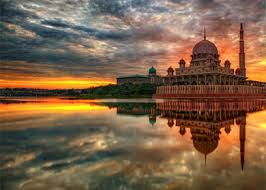 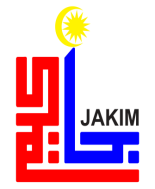 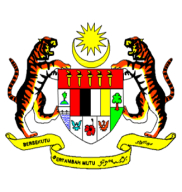 KHUTBAH MULTIMEDIA JAKIM
اَللّهُمَّ اجْعَلْ مَالِيْزِيَا وَسَائِرَ بِلاَدِ الْمُسْلِمِيْنَ طَيِّبَةً آمِنَةً مُطْمَئِنَّةً رَخِيَّةً. اللَّهُمَّ سَلِّمْ بِلاَدَنَا مِنَ المُفسِدِينَ وَطَهِّرهَا مِنَ المُتَطَرِّفِينَ وَوَفِّقنَا جَمِيعًا لِطَاعَتِكَ وَطَاعَةِ رَسُولِكَ مُحَمَّدٍ صَلَّى اللهُ عَلَيهِ وَسَلَّمَ وَطَاعَةِ مَن أَمَرتَنَا بِطَاعَتِهِ.
Ya Allah jadikanlah Malaysia dan seluruh negara umat Islam dalam keadaan aman, tenang dan makmur. Ya Allah selamatkan negara kami daripada golongan yang melakukan kerosakan, dan bersihkannya daripada golongan yang melampaui batasan dan perbaiki jalan kami dalam mentaati-Mu, Rasul-Mu dan mereka yang engkau perintah kami mentaatinya.
29
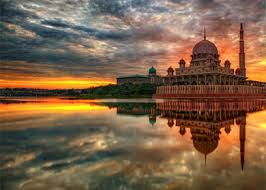 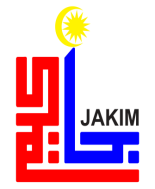 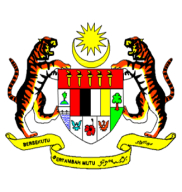 KHUTBAH MULTIMEDIA JAKIM
Ya Allah ya Tuhan kami. Kami memohon agar dengan rahmat dan perlindungan-Mu, negara kami ini dan seluruh rakyatnya dikekalkan dalam keamanan dan kesejahteraan. Tanamkanlah rasa kasih sayang di antara kami. Kekalkanlah perpaduan di kalangan kami. Semoga dengannya kami sentiasa hidup aman damai makmur dan selamat sepanjang zaman.
30
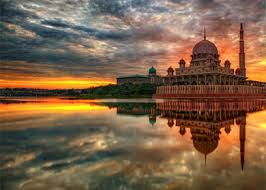 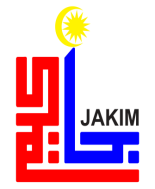 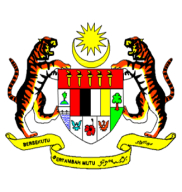 KHUTBAH MULTIMEDIA JAKIM
ﯫ ﯬ ﯭ ﯮ ﯯ ﯰ ﯱ ﯲ ﯳ ﯴ ﯵ ﯶ ﯷ ﯸ ﯹ ﯺ
Ya Tuhan kami, janganlah engkau mengubah hati kami selepas Engkau memberi hidayah kepada kami dan kurniakanlah kami rahmat di sisiMu sesungguhnya Engkaulah Maha Pemberi
31
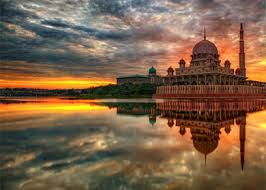 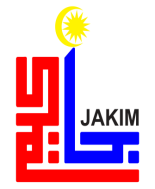 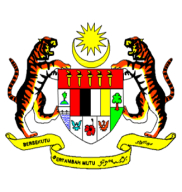 KHUTBAH MULTIMEDIA JAKIM
ﯜ ﯝ ﯞ ﯟ ﯠ ﯡ ﯢ ﯣ ﯤ ﯥ ﯦ
Ya Allah, Ya Tuhan kami, anugerahkanlah kami dengan kebaikan di dunia dan di akhirat, serta jauhilah kami daripada azab api neraka.
32
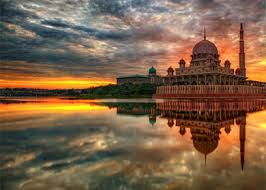 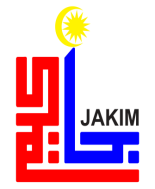 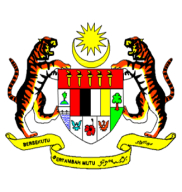 KHUTBAH MULTIMEDIA JAKIM
ﭻ ﭼ ﭽ ﭾ ﭿ ﮀ ﮁ ﮂ ﮃ ﮄ ﮅ ﮆ ﮇ ﮈ ﮉ ﮊ ﮋ
فَاذْكُرُوا اللهَ الْعَظِيْمَ يَذْكُرْكُمْ
 وَاشْكُرُوهُ عَلَى نِعَمِهِ يَزِدْكُمْ
 وَاسْأَلُوهُ مِنْ فَضْلِهِ يُعْطِكُمْ
 وَلَذِكْرُ اللهِ أَكْبَرُ، وَاللهُ يَعْلَمُ مَا تَصْنَعُونَ.
33